Les glaces
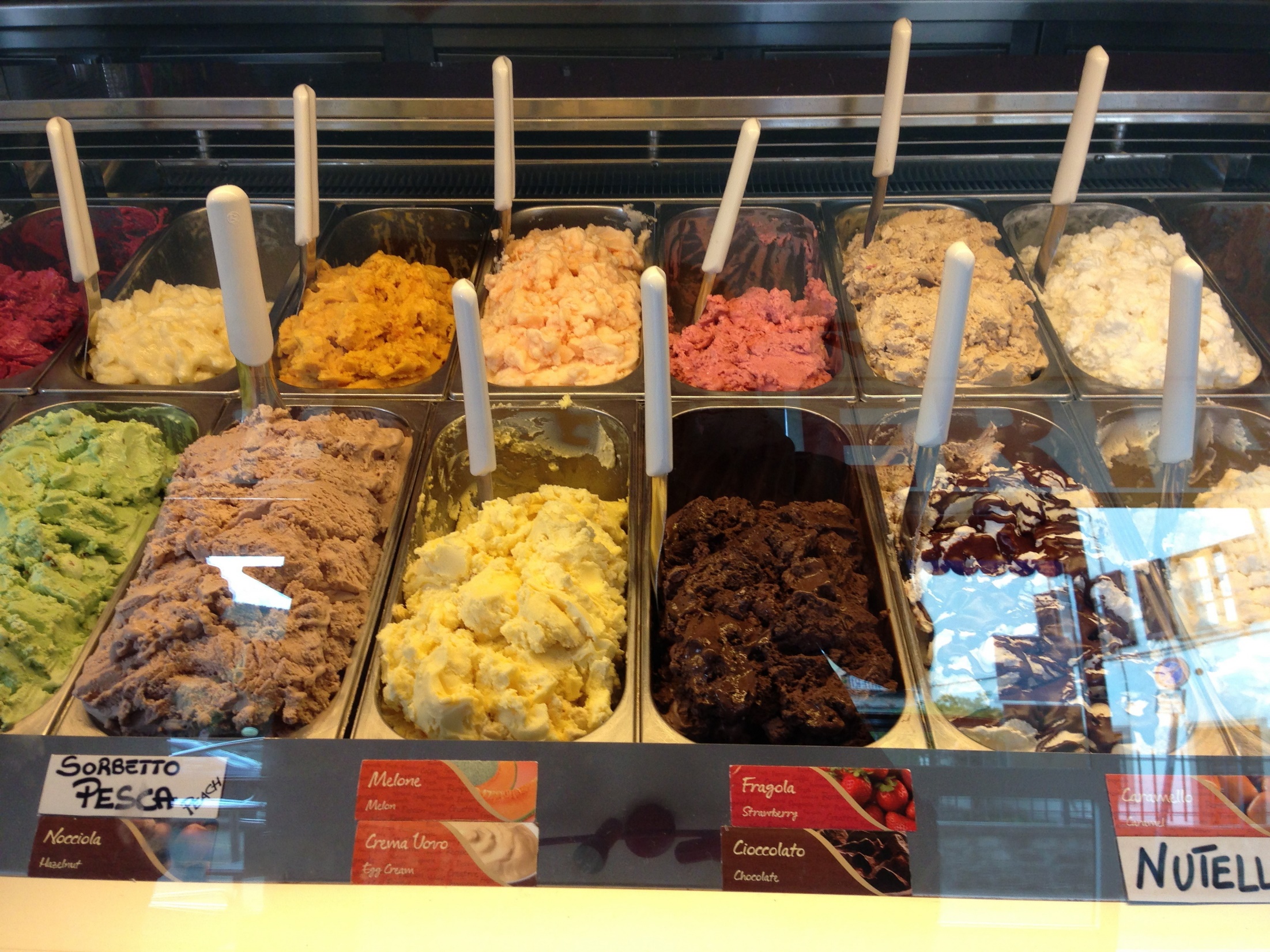 à la framboise
à l’abricot
à la fraise
au café
à la banane
à la vanille
au cassis
à la menthe
au citron
au caramel beurre salé
au chocolat
aux noix
au praliné
[Speaker Notes: https://pxhere.com/fr/photo/937167Creative Common – no attribution required]
Je voudrais…
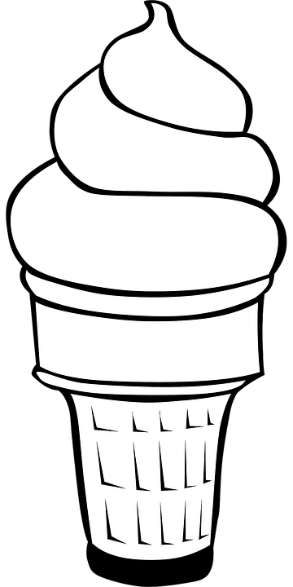 une glace en cornet
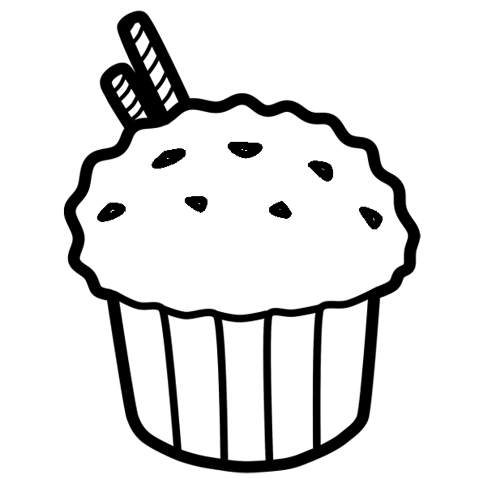 une glace en pot
Je voudrais…
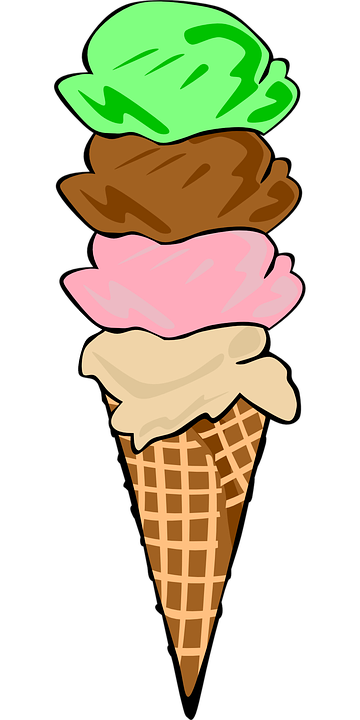 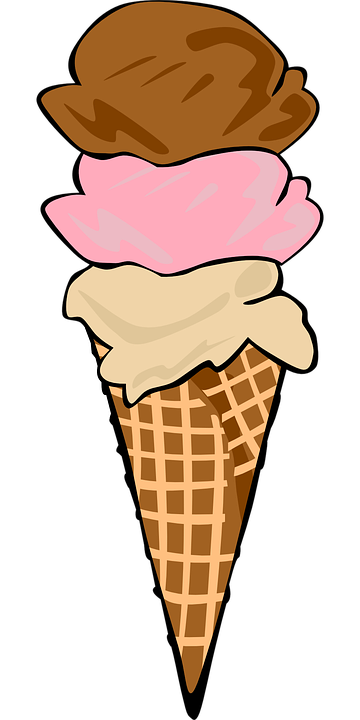 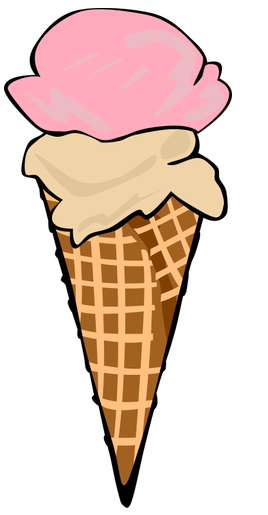 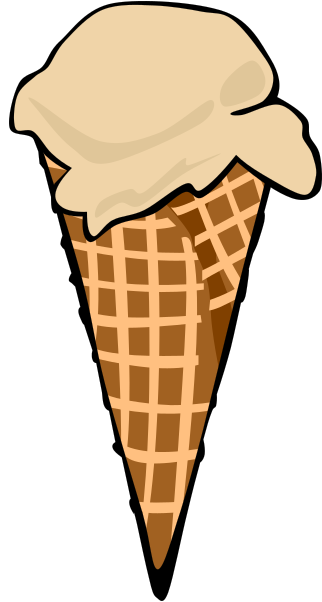 deux boules en cornet
trois boules en cornet
une boule en cornet
quatre boules en cornet
Écoute. C’est quelle glace?
1
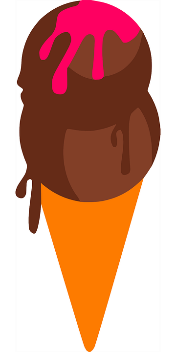 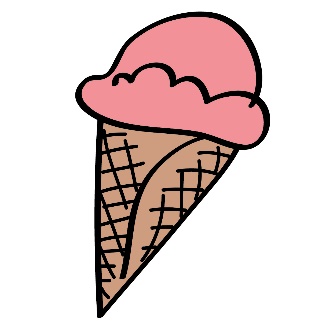 2
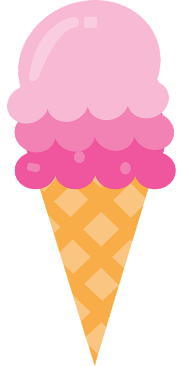 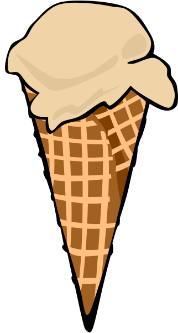 3
4
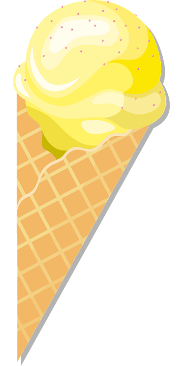 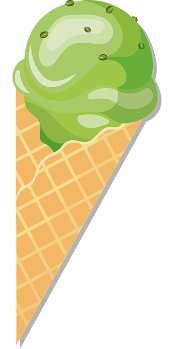 5
6
[Speaker Notes: Je voudrais une glace à la vanille.
Je voudrais une boule au café en cornet.
Je voudrais une boule à la menthe en cornet.
Je voudrais deux boules au chocolate en cornet.
Je voudrais trois boules à la fraise en cornet.
Je voudrais une boule à la fraise en cornet.]
Écoute. C’est quelle glace?
Y
1
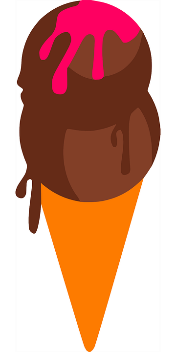 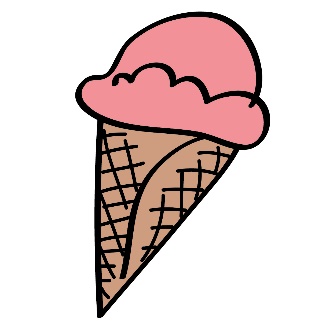 V
2
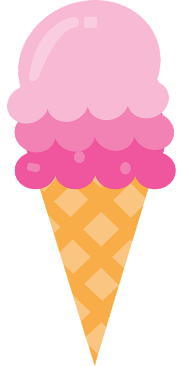 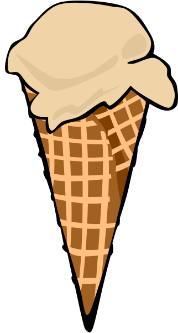 Q
3
U
4
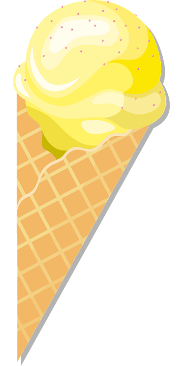 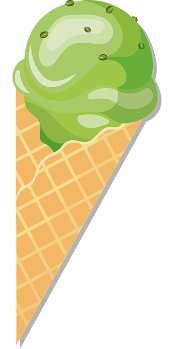 X
5
R
6
[Speaker Notes: Je voudrais une glace à la vanille.
Je voudrais une boule au café en cornet.
Je voudrais une boule à la menthe en cornet.
Je voudrais deux boules au chocolate en cornet.
Je voudrais trois boules à la fraise en cornet.
Je voudrais une boule à la fraise en cornet.]
Décris les glaces.
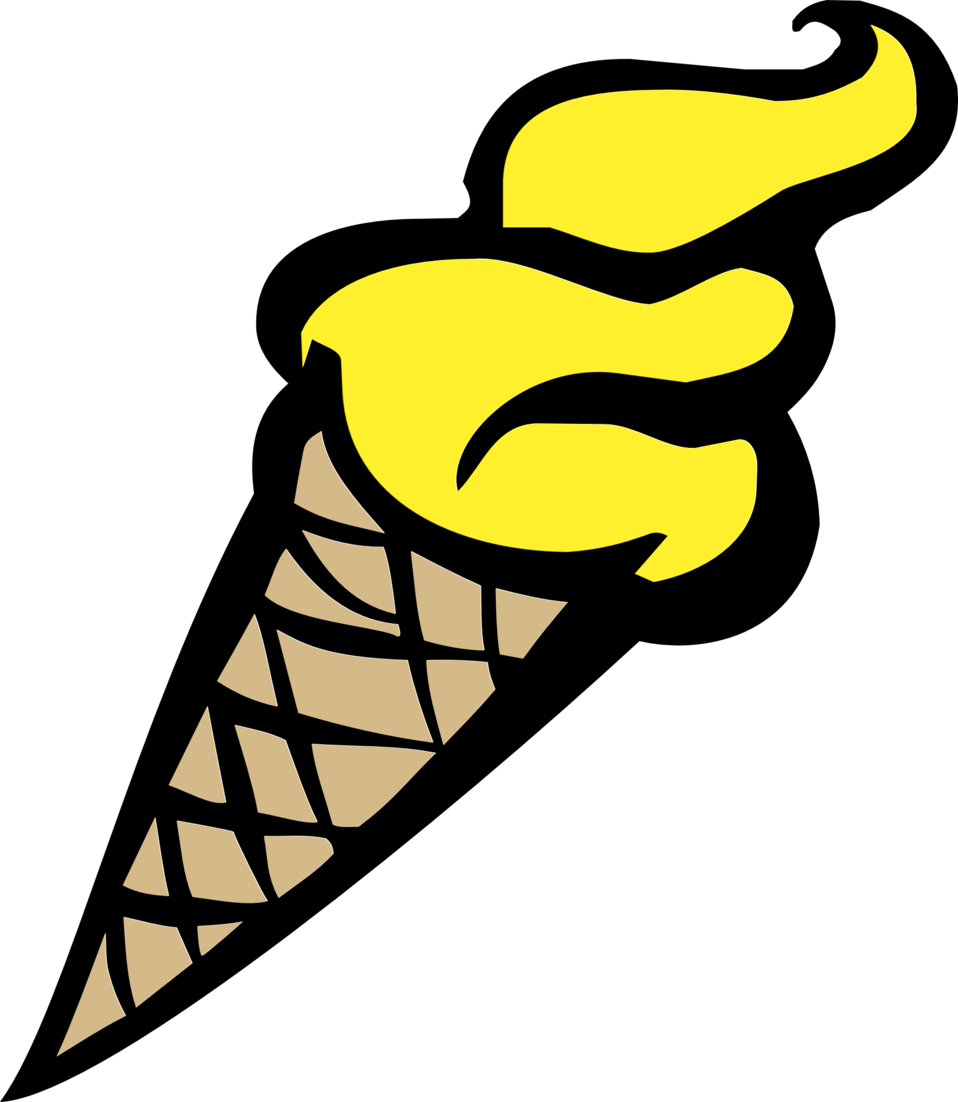 1
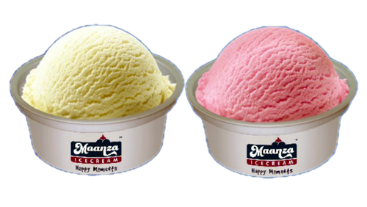 2
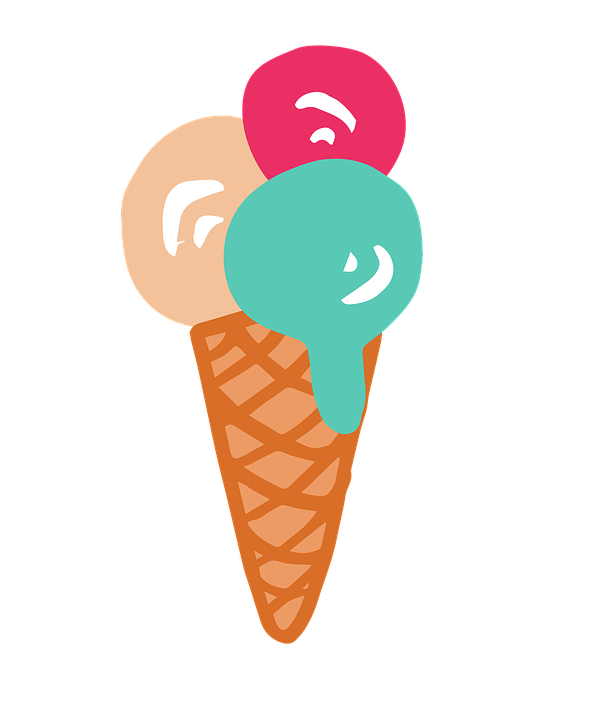 3
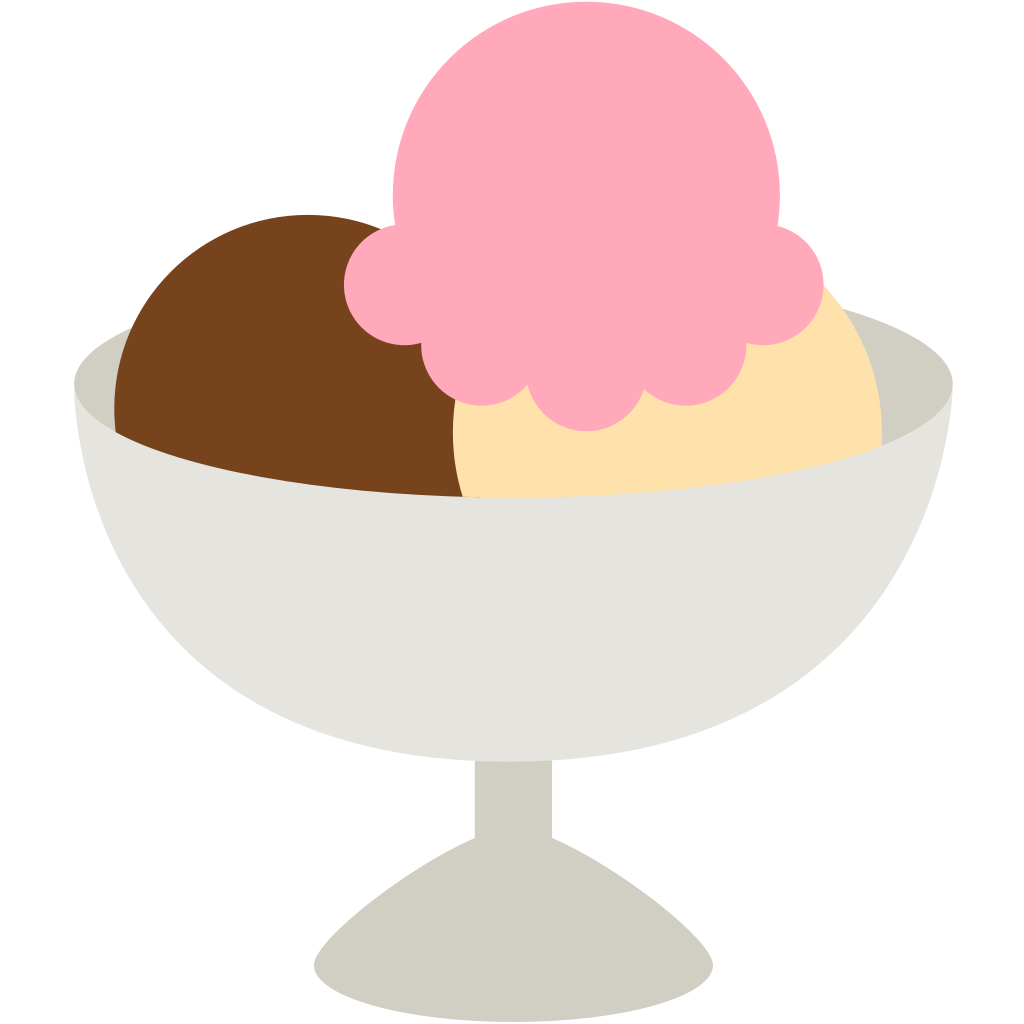 4
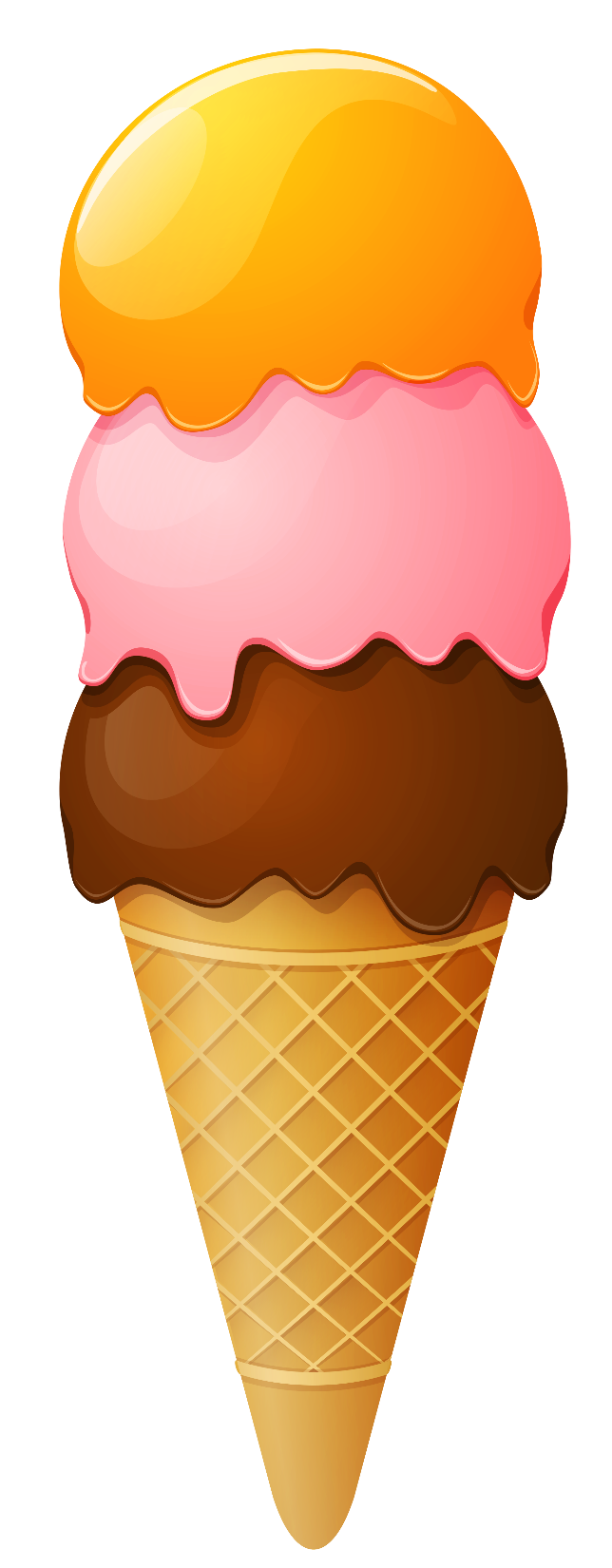 5
6
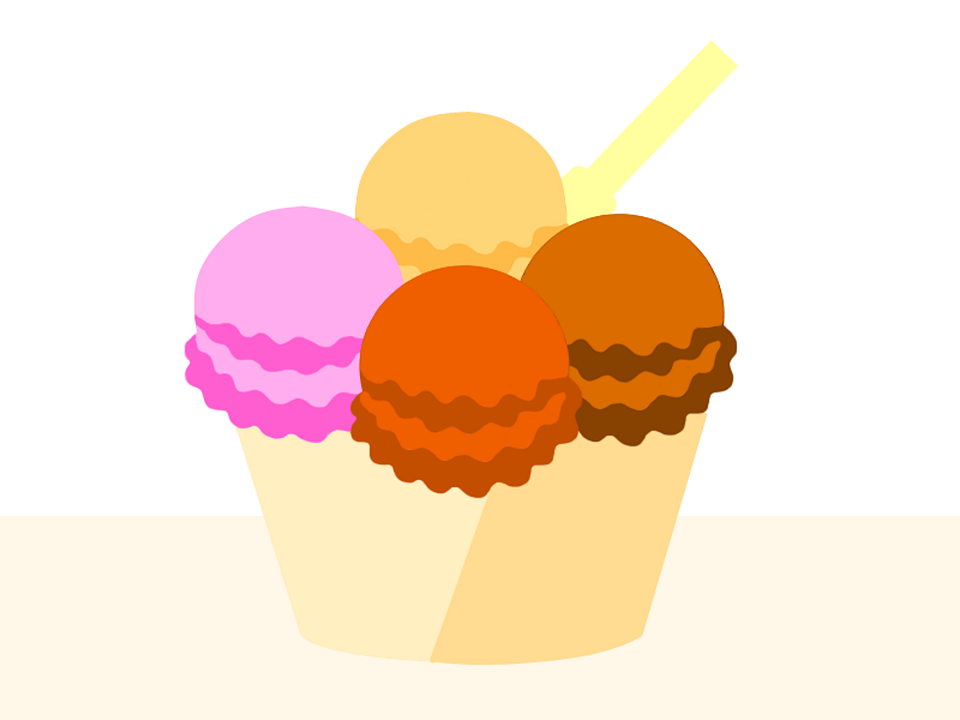 [Speaker Notes: Possible answers:

Je voudrais une boule à la banana en cornet.
Je voudrais une boule à la vanille en pot et une boule  à la fraise en pot.
Je voudrais trois boules en cornet, une à la menthe, une au café et une au cassis.
Je voudrais trois boules en pot, une au chocolat, une à la fraise et une à la vanille.
Je voudrais trois boules en cornet, une à l’abricot, une à la fraise, et une au chocolat.
Je voudrais quatre boules en pot, une à la framboise, une au chocolat, une au cassis, et une aux noix.]
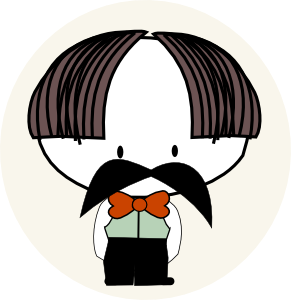 Bonjour. Vous désirez?
Je voudrais une glace en cornet, s’il vous plait. Deux boules au chocolat et une boule à la banane.
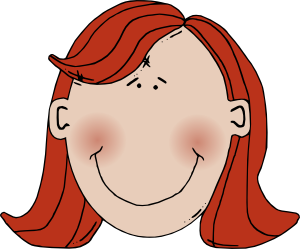 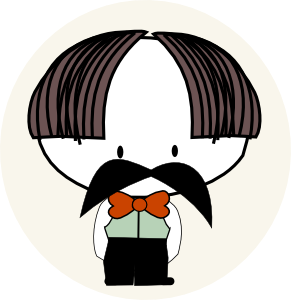 Et voilà.
C’est combien?
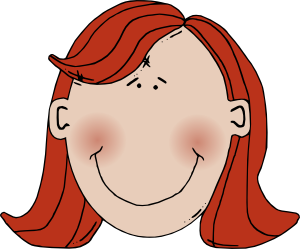 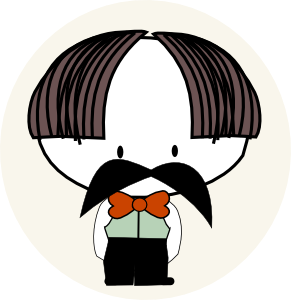 Ça fait cinq euros.
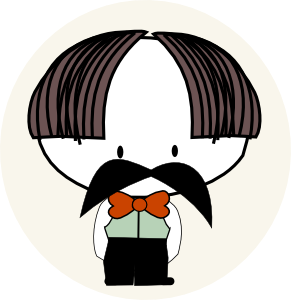 Merci, au revoir.
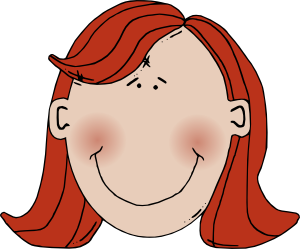 Au revoir.